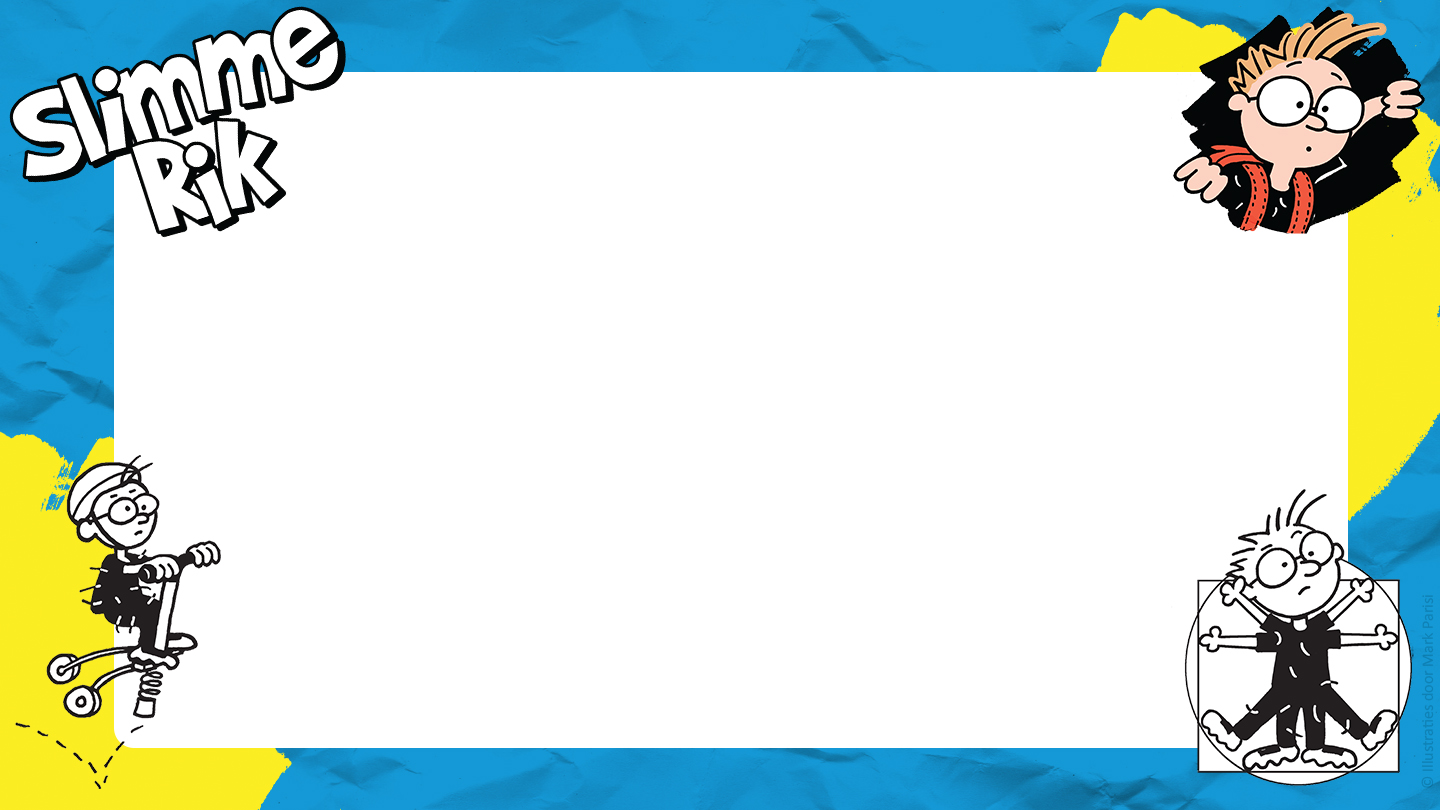 Tekst hier
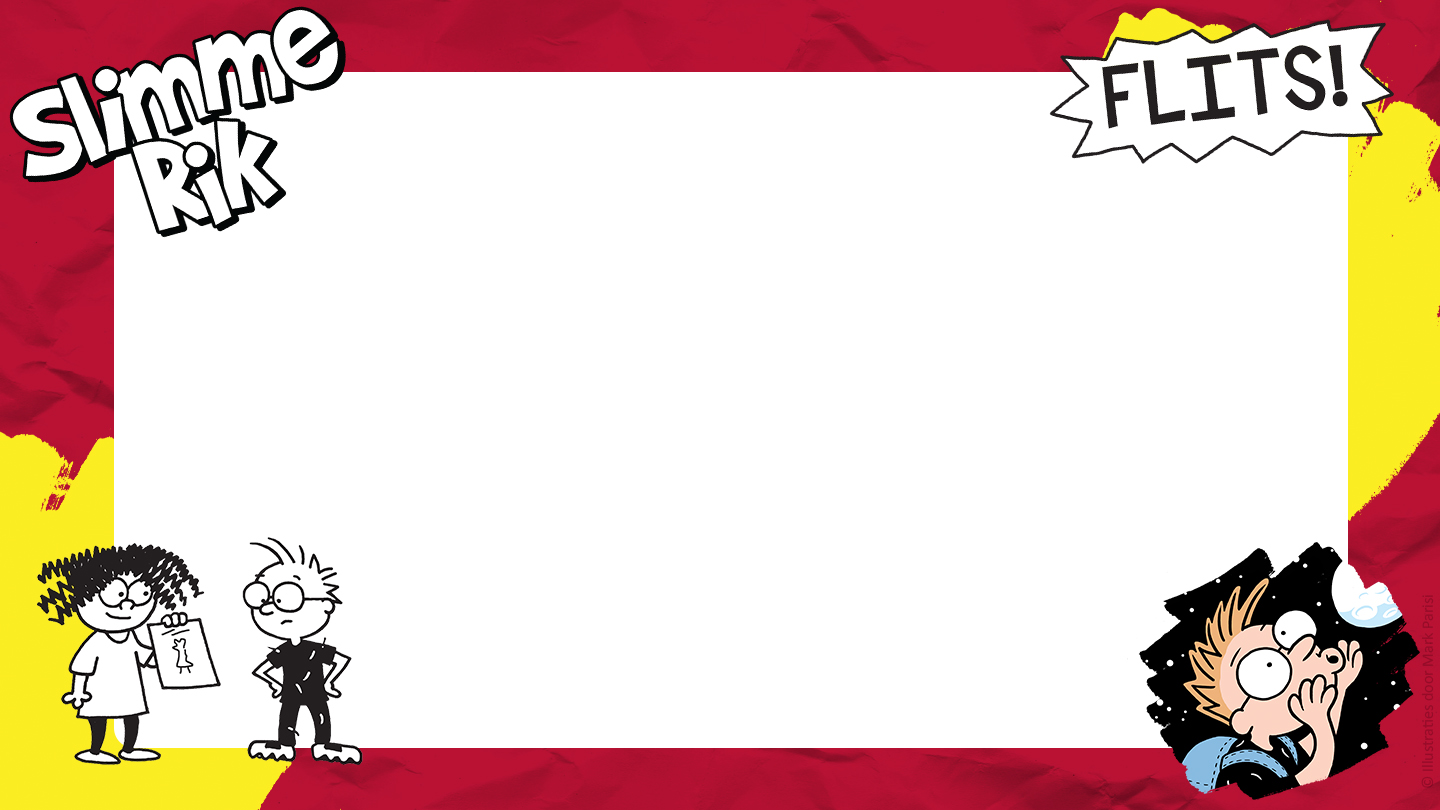 Tekst hier
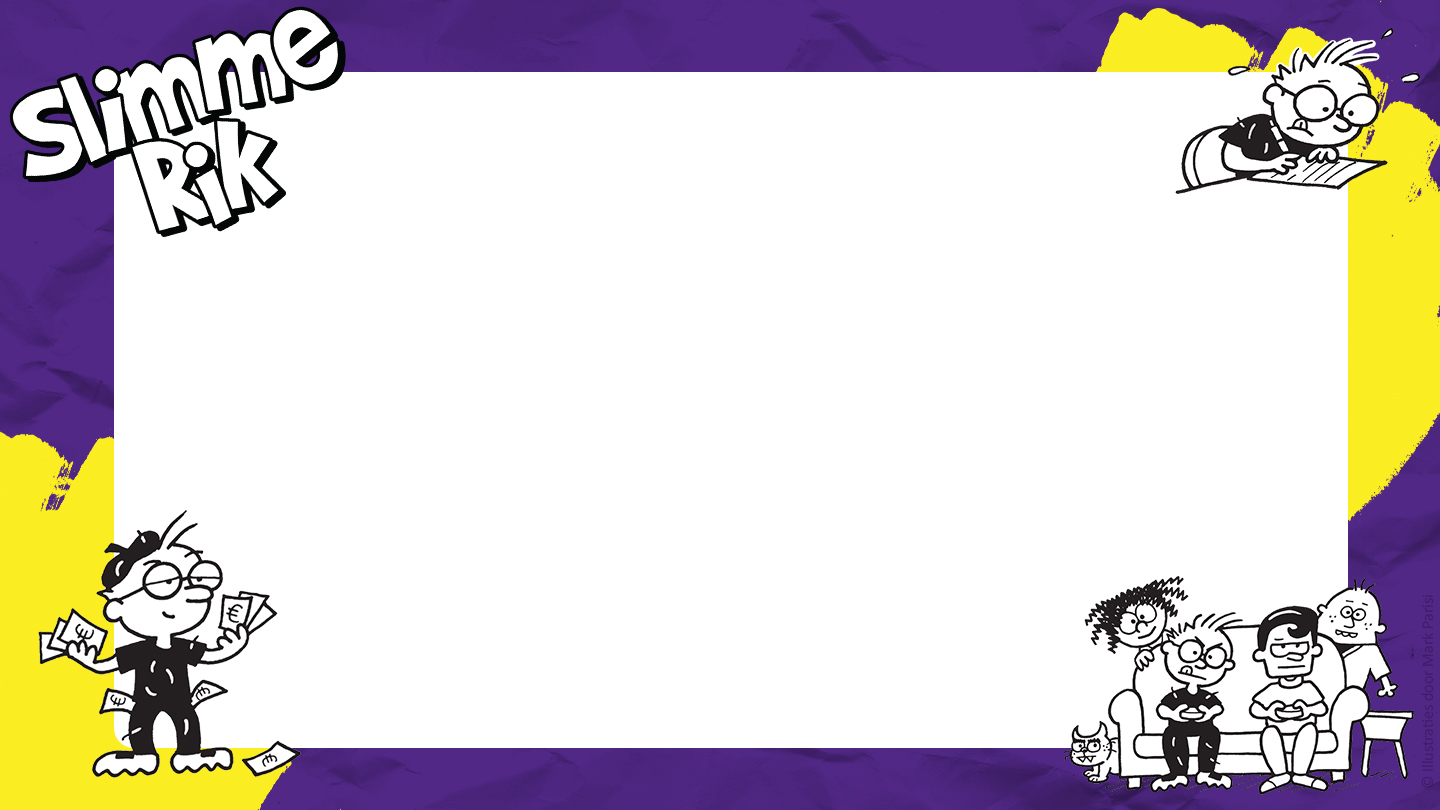 Tekst hier
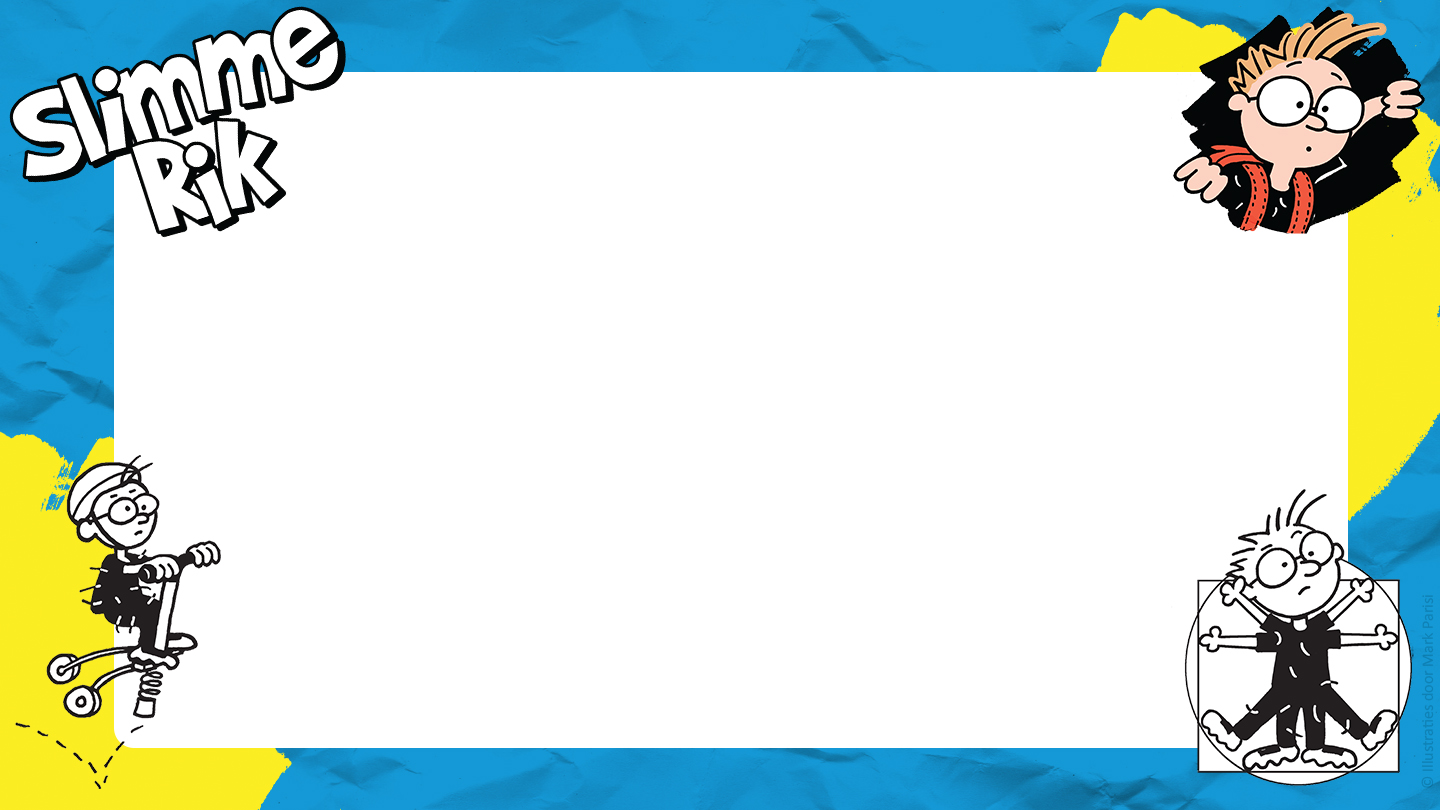 Gebruik deze handige plaatjes voor je presentatie:
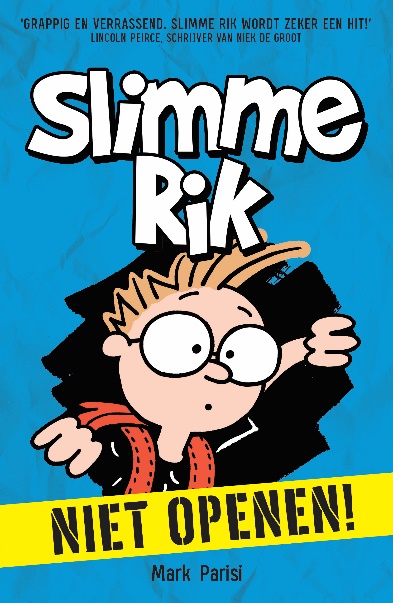 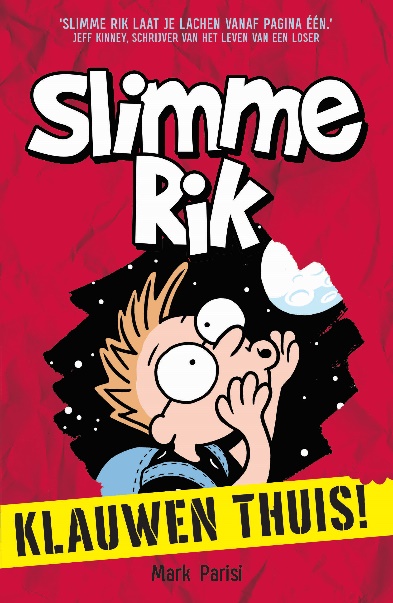 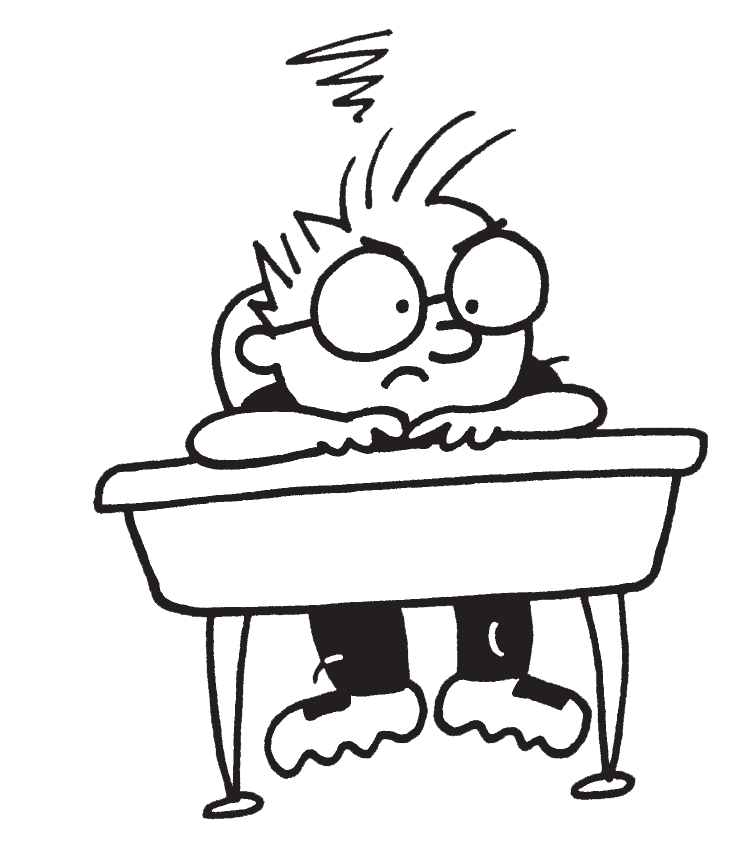 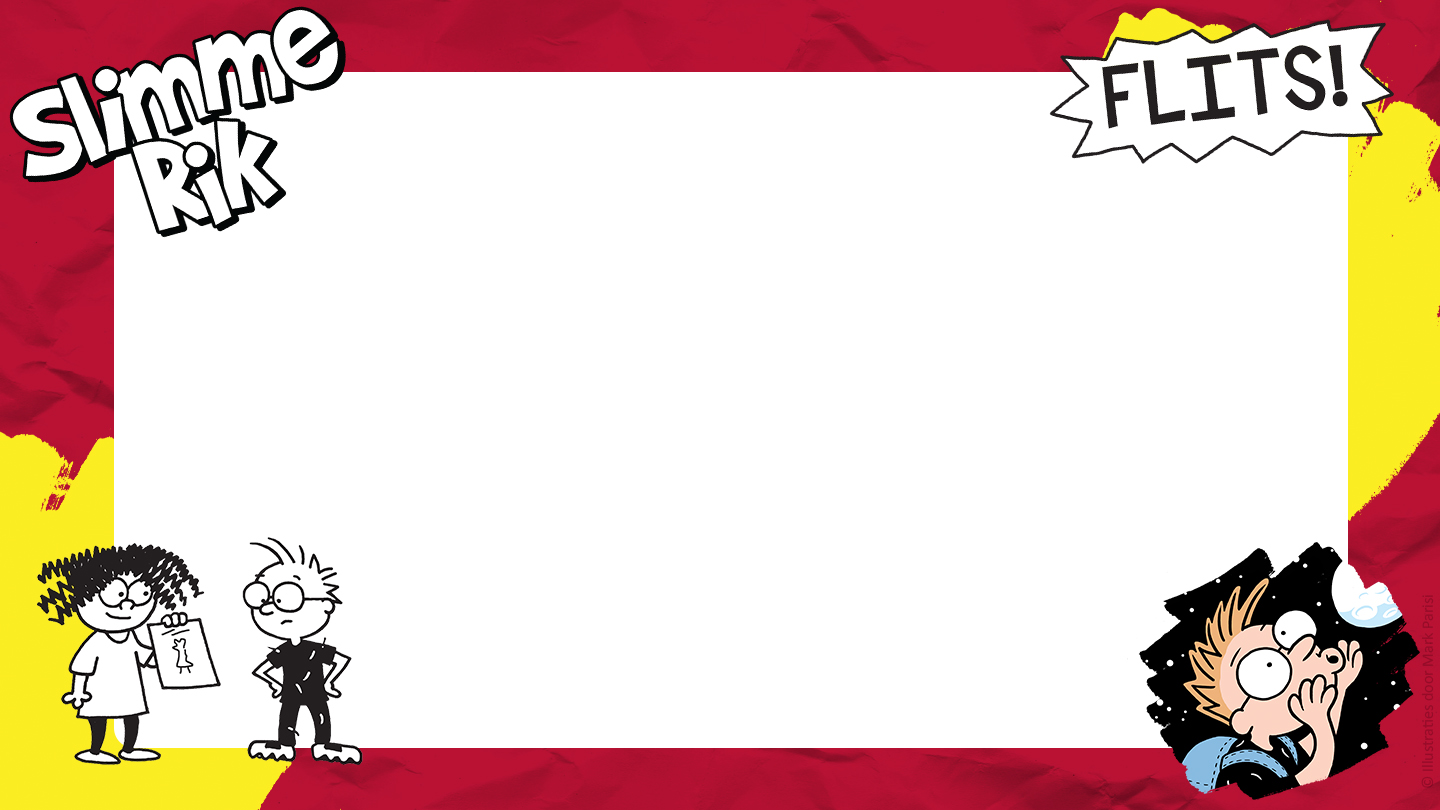 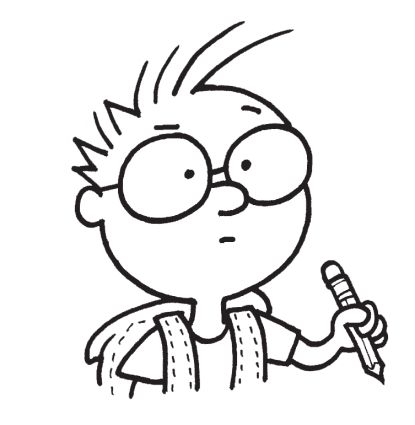 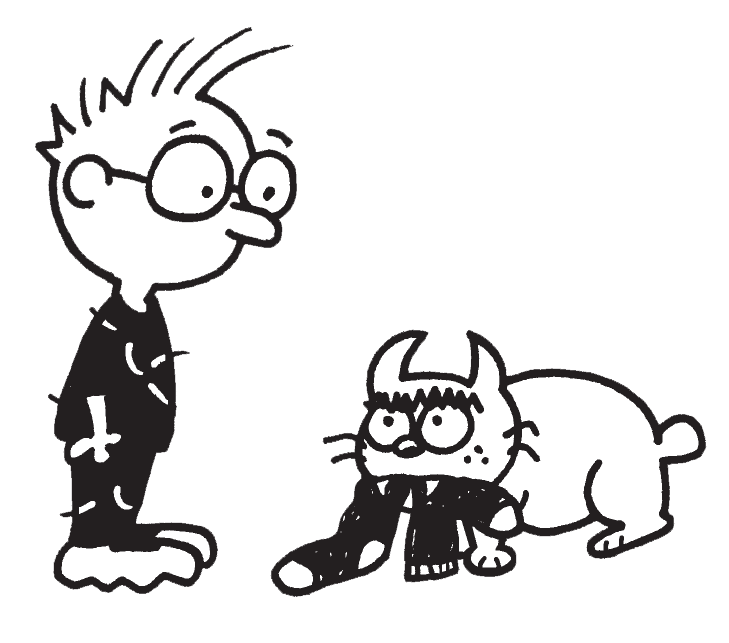 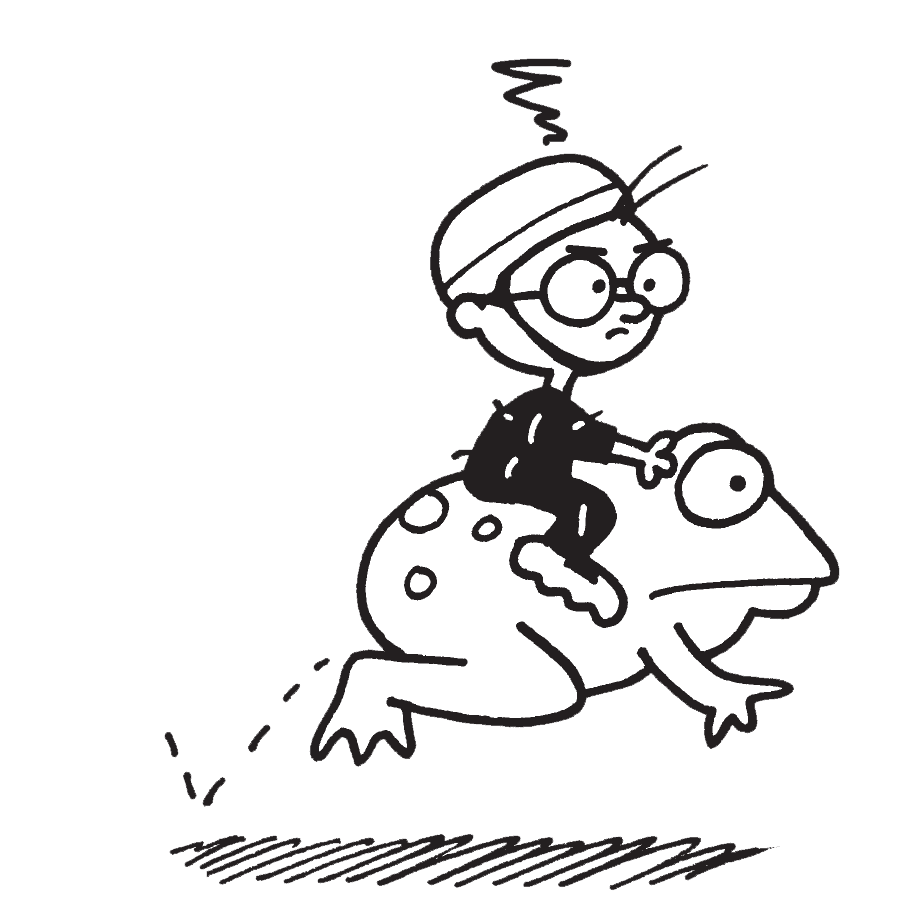 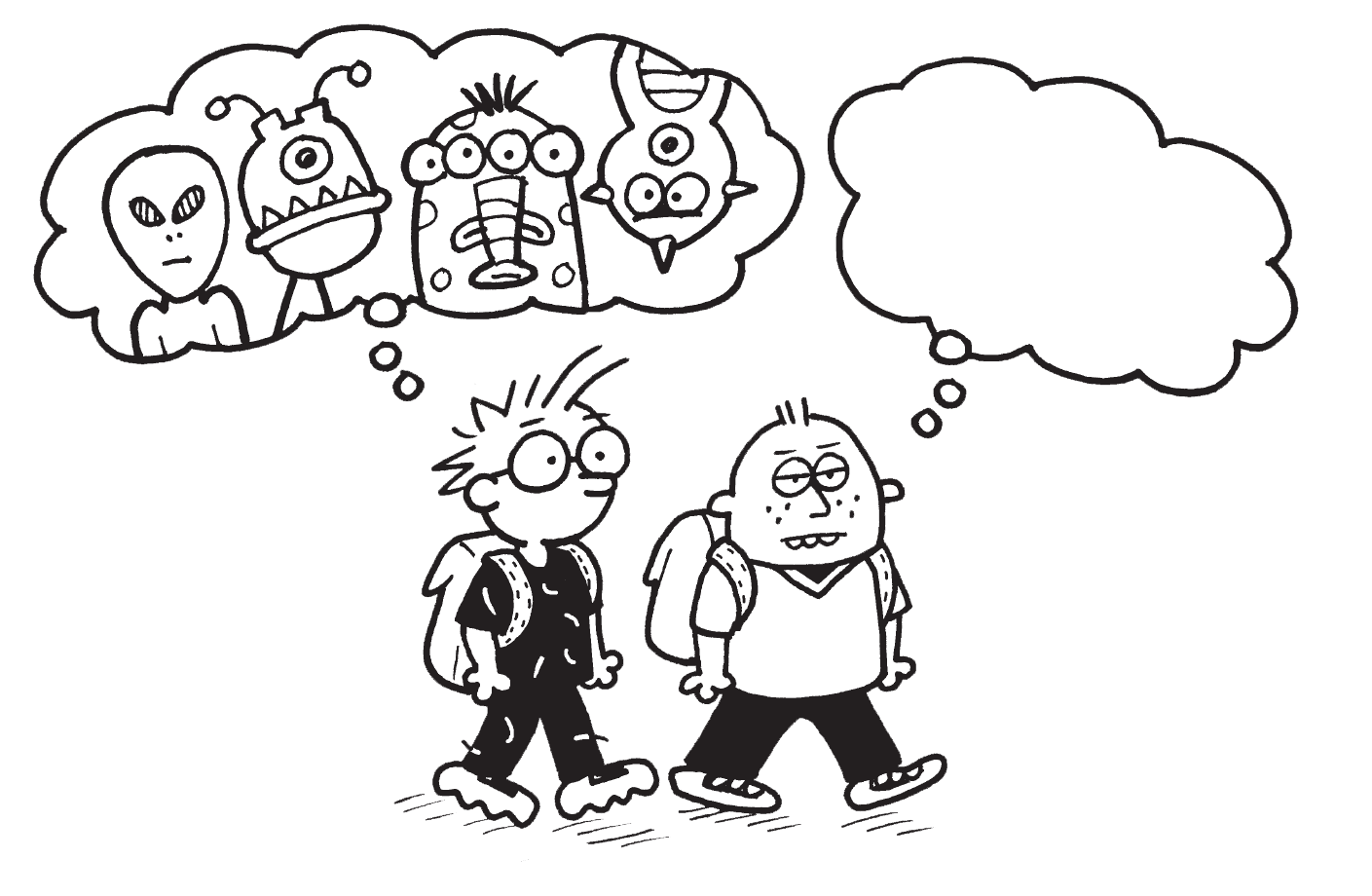 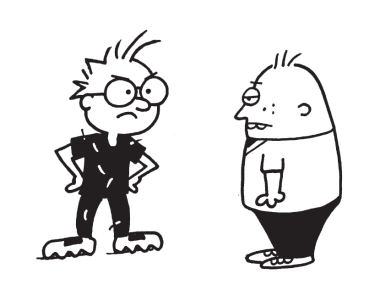 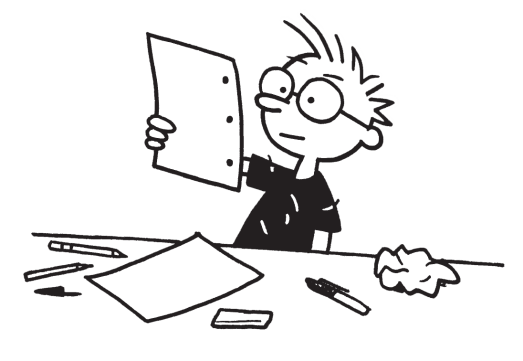 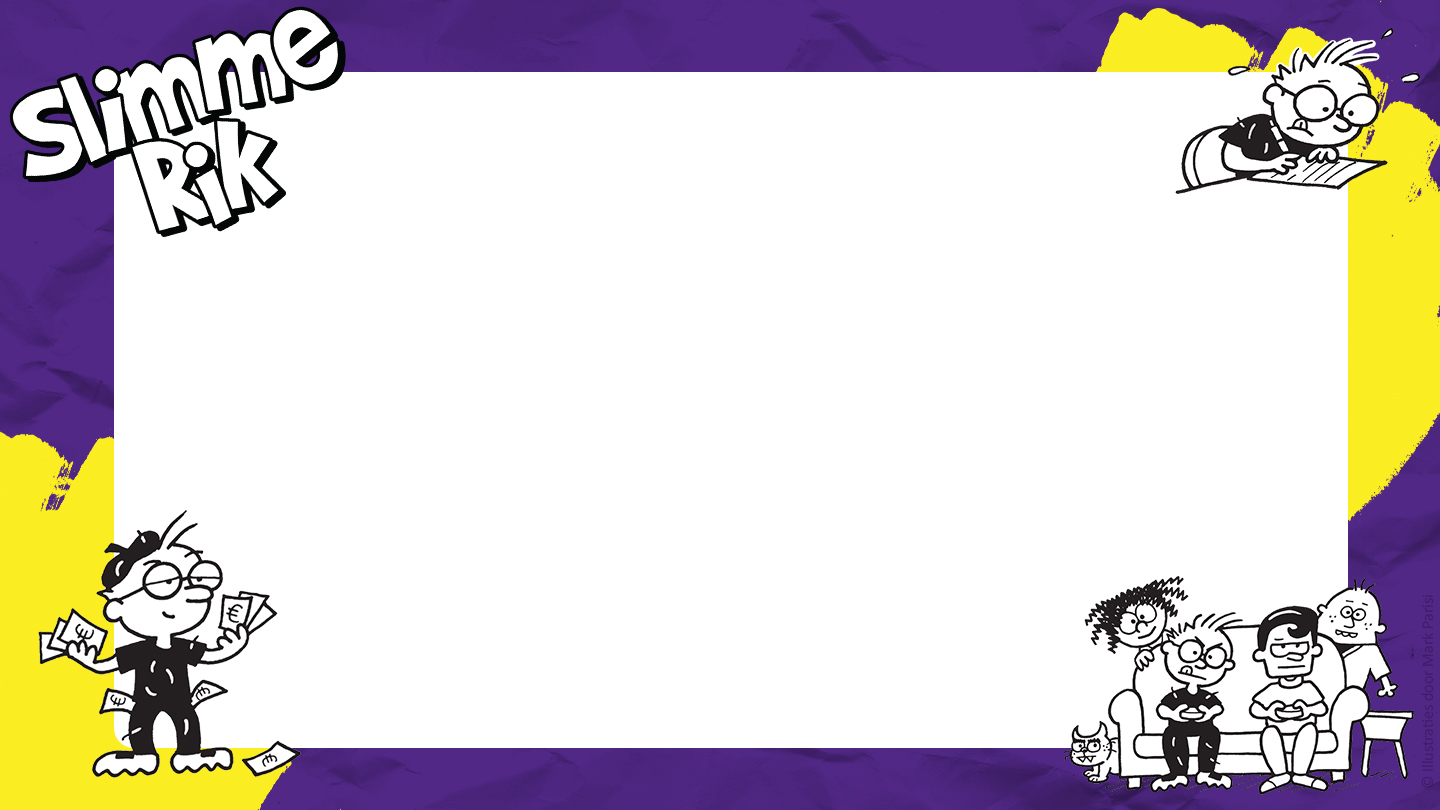 Als je Slimme Rik leuk vindt, dan vind je deze boeken ook leuk!
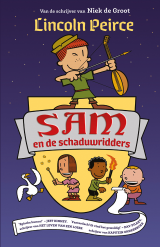 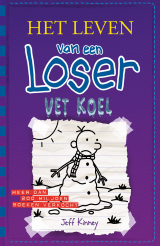 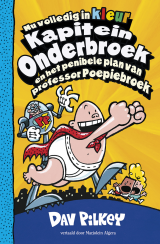 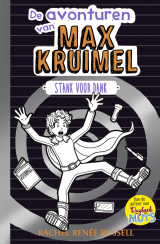 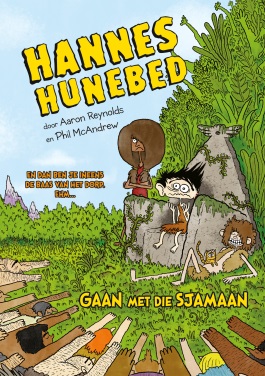 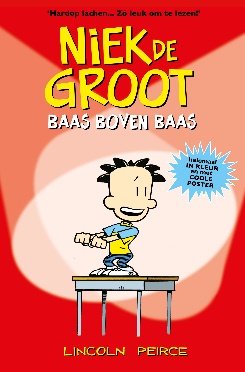 Kijk voor meer leuke boeken op
www.graphic-novels.nl
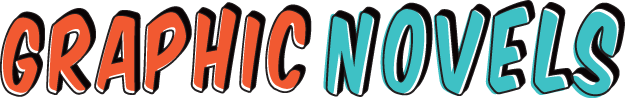